Use negative numbers in context of temperature.
The thermometer is showing the temperature when water freezes.That’s when we get frost and ice outside in the winter....
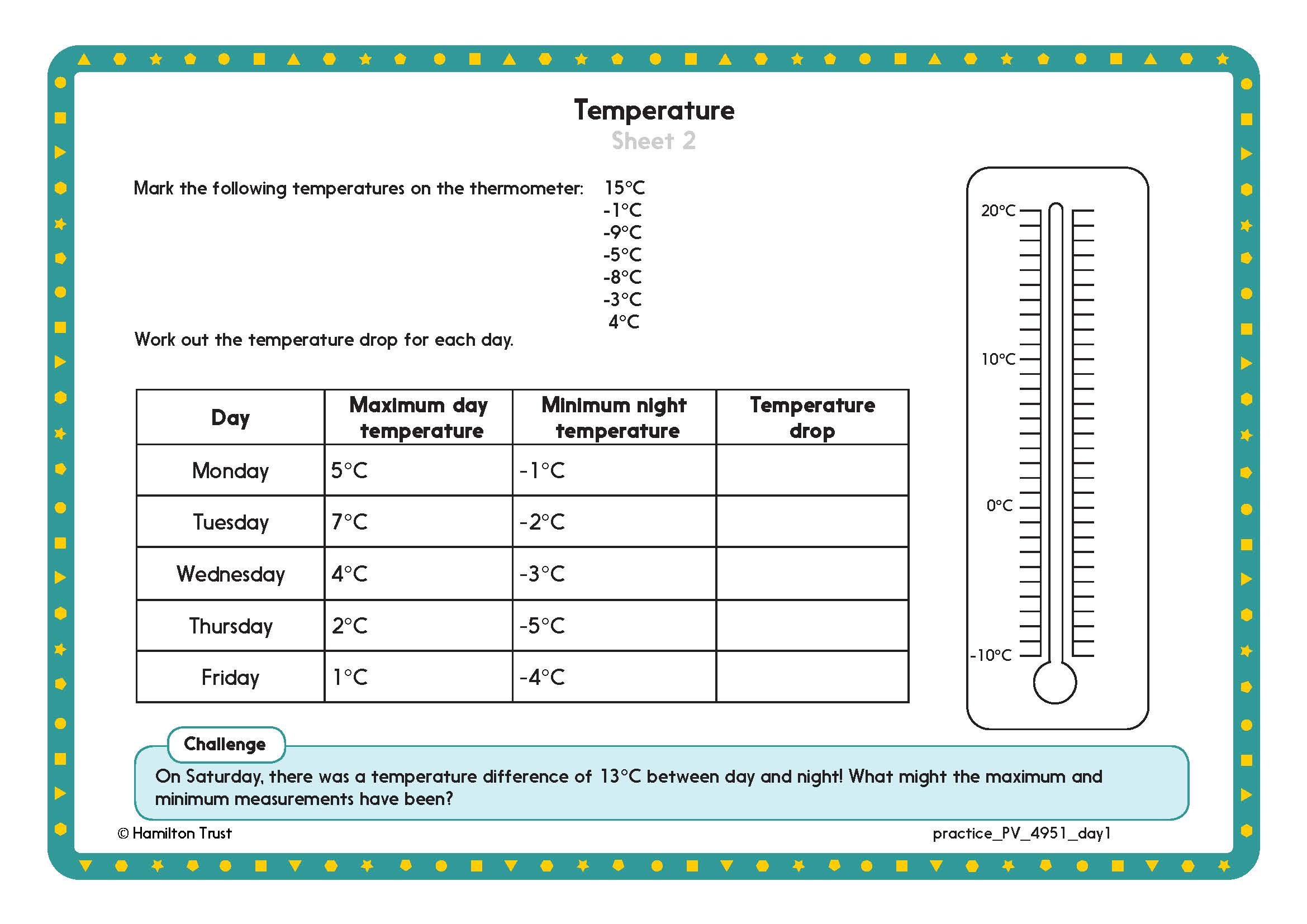 On a cold night, the temperature might fall 1 degree below 0 degrees Celsius. How do we write this?
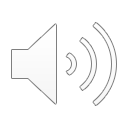 What if it was even colder? Where is minus 5 on this scale?
Numbers more than 0 are called positive numbers.
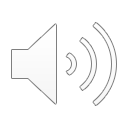 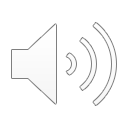 -1°C 
(minus 1 degree Celsius)
-1°C
-5°C 
(minus 5 degrees Celsius)
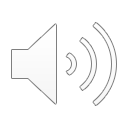 Numbers less than 0 are called negative numbers.
-5°C
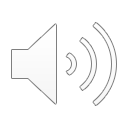 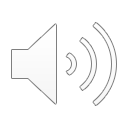 1
Year 4
Use negative numbers in context of temperature.
What is the difference in temperature?
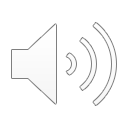 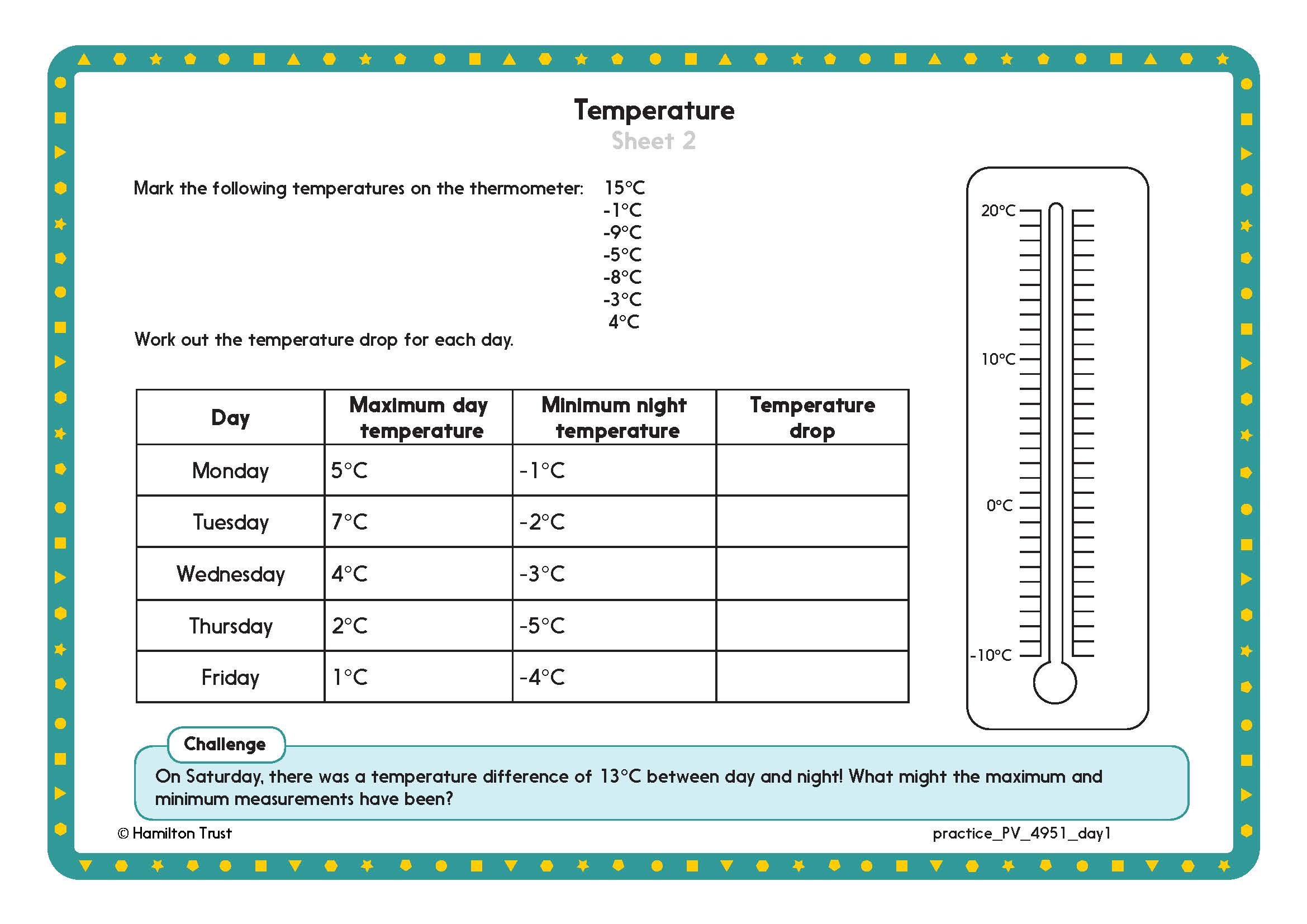 One day last Spring, the temperature was 10°C.
10°C
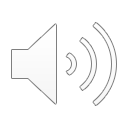 The difference between 10 and 0 is 10; then between 0 and -2 another 2.
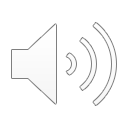 The difference is 12, with a change of -12.
Overnight, it fell to minus 2°C.
-2°C
The difference between two temperatures will always be a positive number. A change will be given as a negative number if the temperature falls, or as a positive number if it rises.
2
Year 4
Use negative numbers in context of temperature.
The next day, the temperature rose from -2 °C to 5°C.What is the difference and the change from the overnight temperature?
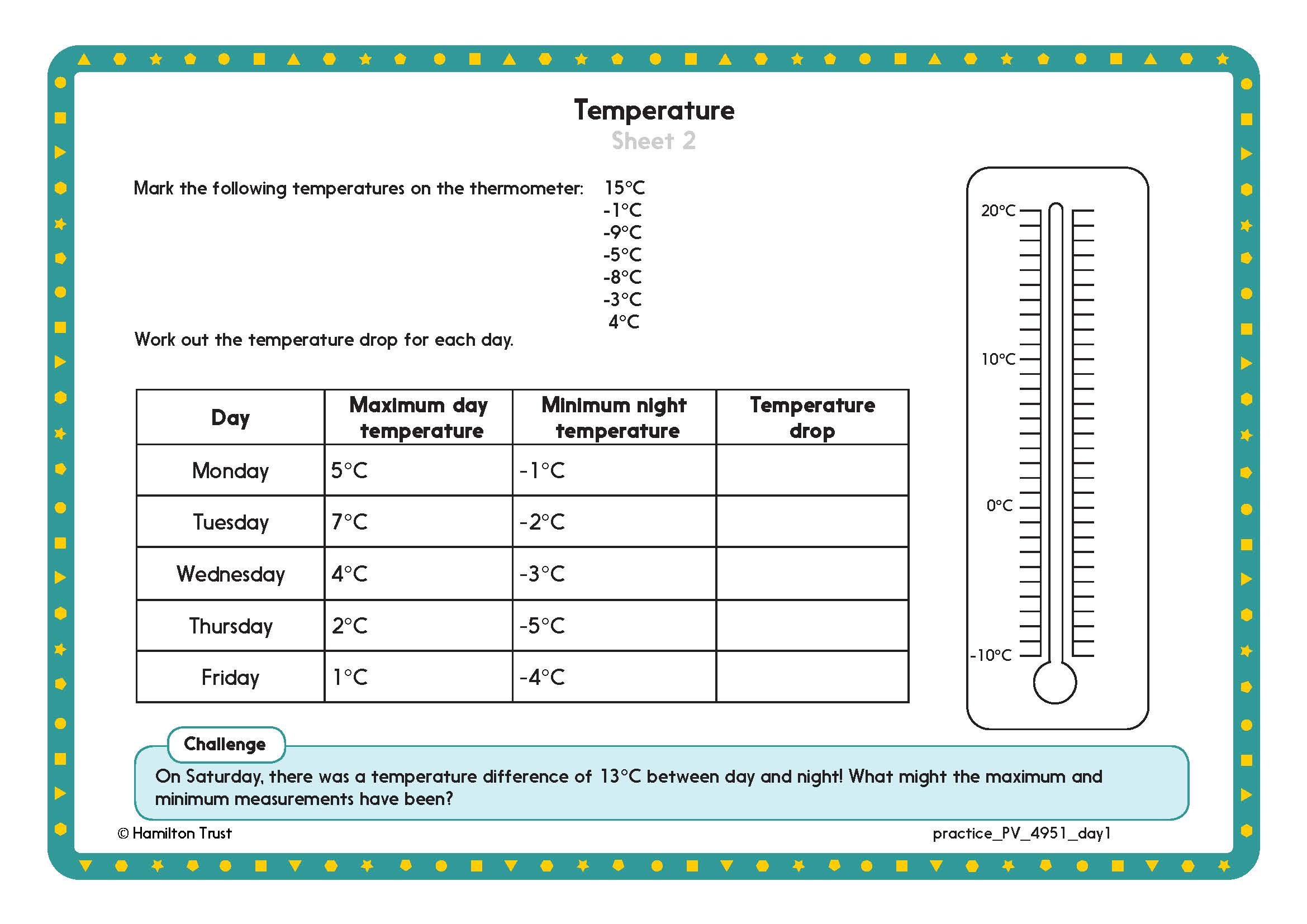 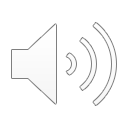 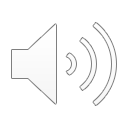 5°C
The difference between -2 and 0 is 2; then between 0 and 5 another 5.
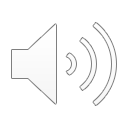 -2°C
The difference is 7, with a change of 7.
3
Year 4